Тема лекции:  Три эпохи в развитии науки:
классика - неклассика - постклассика:


Дисциплина: История  и Философия  науки
Балшикеев С.Б.
Наука в ее современном понимании является принципиально новым фактором в истории человечества.
Как своеобразная форма познания - специфический тип духовного производства и социальный институт - наука возникла в Европе, в Новое время, в XVI-XVII вв., в эпоху становления капиталистического способа производства и дифференциации (разделения) единого ранее знания на философию и науку.

Социальным стимулом развития науки стало растущее капиталистическое производство,  которое требовало новых природных ресурсов и машин.

Понятия "наука" и "естествознание" в этот период практически отождествлялись, так как формирование обществознания (социальных, гуманитарных наук) по своим темпам происходило несколько медленнее.
В общественной жизни стали формироваться новая мировоззренческая установка, новый образ мира и стиль мышления, которые по существу разрушили предшествующую, многими веками созданную картину мироздания и привели к оформлению принципиально нового по сравнению с античностью и средневековьем понимания мира.

Развитие классической науки
        
   С первых двух научных революций в развитии научных знаний, происходивших в XVI-XVII вв., создавших принципиально новое по сравнению с античностью и средневековьем понимание мира, и началась классическая наука, ознаменовавшая генезис науки как таковой, как целостного триединства, т.е. особой системы знания, своеобразного духовного феномена и социального института.

 Закрепление самостоятельного статуса науки в XVI-XVII вв. было связано с деятельностью целой плеяды великих ученых. 

      Именно к этому времени математика становится универсальным языком науки, базисом аналитических исследований (Р. Декарт),
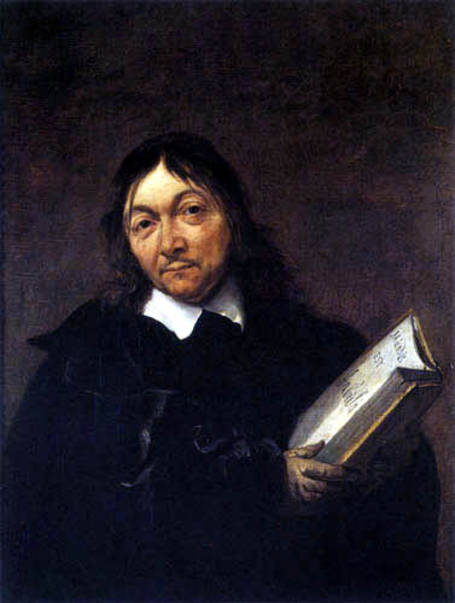 Центральное место начинают занимать методологии, основанные на опытном установлении отношений между фактами и дальнейшем их обобщении индуктивными методами (Ф. Бэкон).

       Исходным пунктом формирующейся классической науки стала гелиоцентрическая система мира (Н. Коперник). 

 Тот переворот, который совершил в астрономии польский астроном  Николай Коперник (1473-1543),  имел огромное значение для развития науки  и философии и их отделения друг от друга.
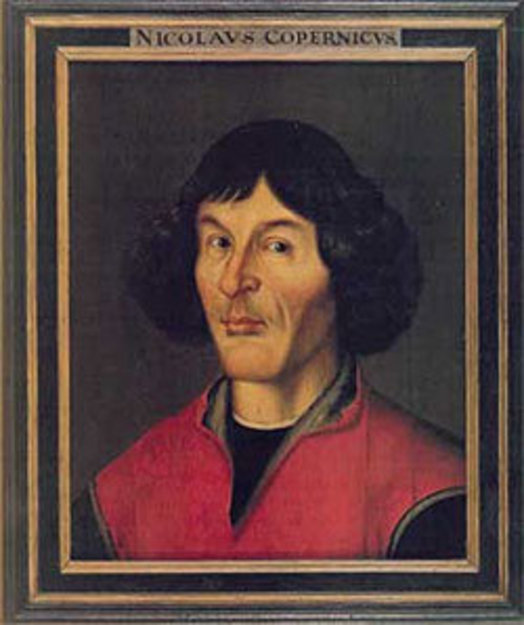 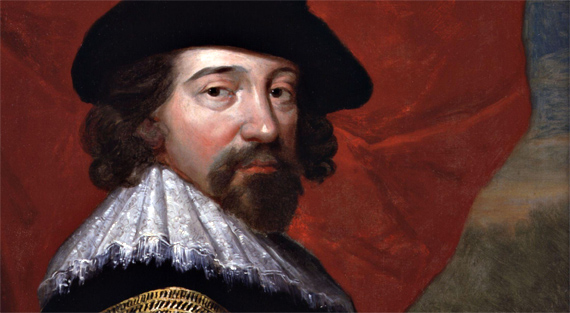 С Галилея начинается рассмотрение проблемы движения, лежащей в основе классической науки. 

	До него господствовало представление о движении, сформированное еще Аристотелем. 
	
	Галилей предположил, что, если допустить существование абсолютно горизонтальной поверхности, убрать трение, то движение тела будет продолжаться.

	В этом предположении заключен закон инерции, сформулированный позже И. Ньютоном.
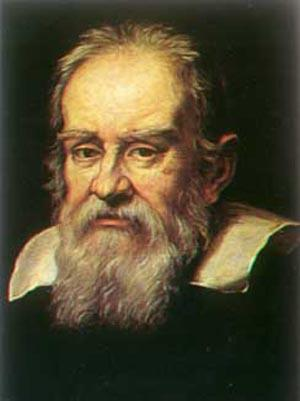 Идеи закона инерции и примененный Галилеем метод заложили основы классической физики.  

	К его научным достижениям относятся: 
- установление того, что скорость свободного падения тела  не зависит от его массы, а пройденный путь пропорционален квадрату времени падения.
создание теории  параболического движения, 
теории прочности и сопротивления материалов,
 создание телескопа, открытие  закона колебания маятника,
 экспериментальное установление того, что воздух обладает весом. 

	Принцип относительности Галилея, преобразования, принцип инерции и другие понятия непосредственно вошли в механику Ньютона, с которой и началось классическое естествознание.
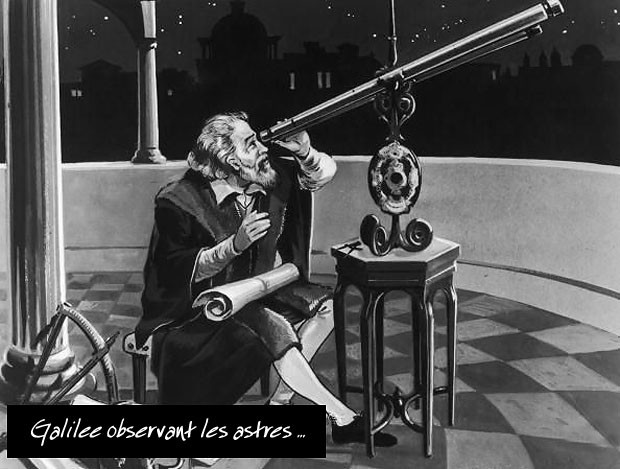 Начало первого - классического - периода в истории науки обычно связывают с именем И. Ньютона
. Неоценим вклад Ньютона в математику и оптику, однако, фундаментом классического естествознания стала созданная им механика. 

 Причины перемещения тел в пространстве, закономерности этих перемещений, способы их адекватного описания всегда были в центре внимания человека, так как непосредственно касались наиболее близкой религиозному сознанию области естествознания, а именно - движения небесных тел.
В Новое время сложилась механическая картина мира, утверждающая: вся Вселенная - совокупность  большого числа неизменных и неделимых частиц, перемещающихся в абсолютном пространстве и времени,  связанных силами тяготения, подчиненных законам классической механики; природа выступает в роли простой машины,  части которой жестко детерминированы; все процессы в ней сведены к механическим.

        Механическая картина мира сыграла во многом положительную роль, дав естественнонаучное понимание многих явлений природы. 

        Таких представлений придерживались практически все выдающиеся мыслители XVII в. - Галилей, Ньютон, Лейбниц,  Декарт. 

        Для их творчества характерно построение целостной картины мироздания.
        
          К середине XIX века авторитет классической механики возрос настолько,  что она стала считаться эталоном научного подхода в естествознании. 

        Широта охвата явлений природы, однозначная определенность (детерминизм) выводов,  характерные для механики Ньютона, были настолько убедительны, что сформировалось своеобразное  мировоззрение, в соответствии с которым механистический подход следует применять ко всем явлениям природы, включая физиологические и социальные
Классическая наука (XVII-XIX вв.), исследуя свои объекты, стремилась при их описании и теоретическом объяснении устранить по возможности все, что относится к субъекту, средствам,  приемам и операциям его деятельности

      Такое устранение рассматривалось как необходимое  условие получения объективно-истинных знаний о мире.
 
      Здесь господствует объектный стиль  мышления, стремление познать предмет сам по себе, безотносительно к условиям его изучения субъектом
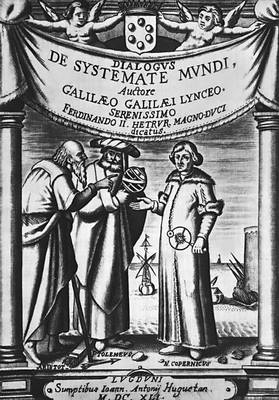 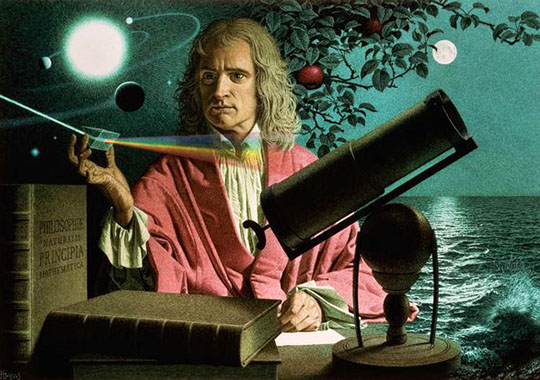 Классическая наука, исследуя объекты,  стремилась при их описании и теоретическом объяснении  устранить по возможности все, что относится к субъекту, средствам, приемам и операциям его деятельности. 

           Такое устранение рассматривалось как необходимое условие получения объективно-истинных знаний о мире.  

          Здесь господствует объектный стиль мышления, стремление познать предмет сам по себе,  безотносительно к условиям его изучения субъектом. 

        Подрыву классических  представлений в естествознании способствовали некоторые идеи, которые зародились еще в середине XIX века, когда классическая наука находилась в зените славы. 

        Среди этих первых неклассических идей, в первую очередь, следует отметить   эволюционную теорию Ч. Дарвина.

        Явно не вписывались в рамки классического детерминизма и первые попытки Дж. Максвелла и Л. Больцмана применить вероятностно-статистические методы к исследованию тепловых явлений. Г. Лоренц,
Неклассическая наука
А. Пуанкаре и Г. Минковский еще в конце XIX века начали развивать идеи релятивизма, подвергая критике устоявшиеся представления об абсолютном характере пространства и времени.

	Эти и другие революционные с точки зрения классической науки идеи привели в самом начале XX века  к кризису естествознания, коренной переоценке ценностей, доставшихся от классического наследия.

	Научная революция, ознаменовавшая переход к неклассическому этапу в истории естествознания, в первую очередь, связана с именами двух великих ученых XX века - М. Планком и А. Эйнштейном. 

	Планк  ввел в науку представление о квантах  электромагнитного поля, но поистине революционный  переворот в физической картине мира совершил великий физик-теоретик А. Эйнштейн (1879-1955),  создавший специальную (1905) и общую (1916) теорию  относительности.
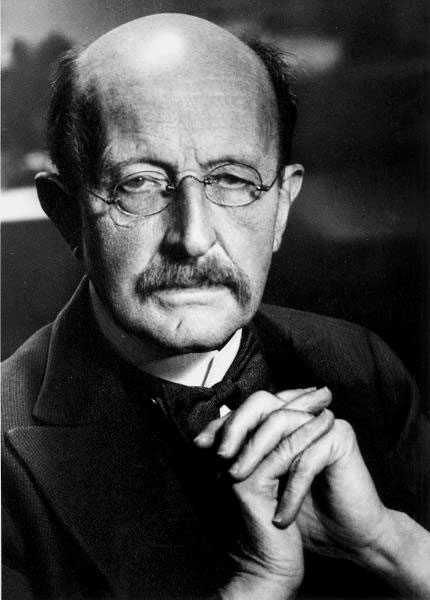 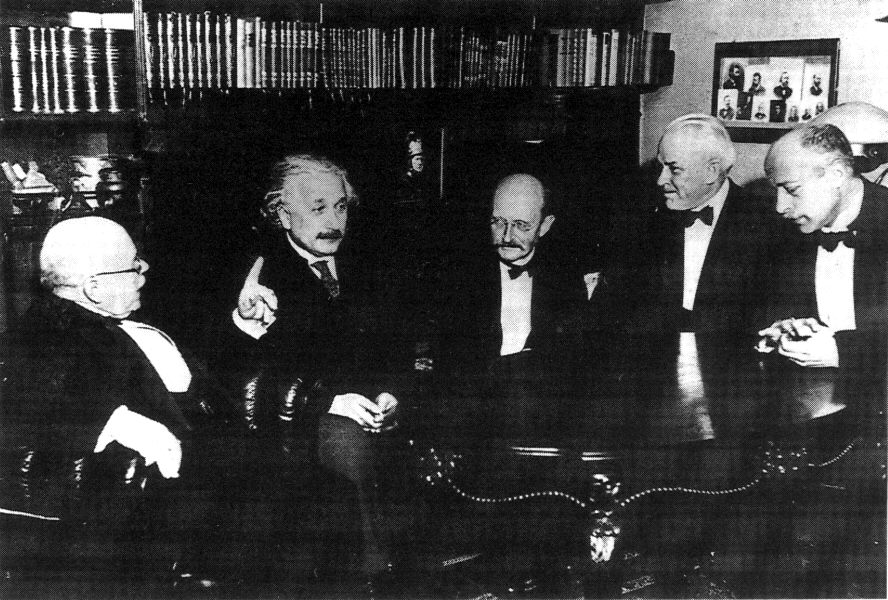 Кроме того, он построил математическую теорию  броуновского движения,  разработал квантовую концепцию света, а за открытие фотоэффекта в 1921г.  ему была присуждена Нобелевская премия, дал физическое истолкование геометрии Н. Н. Лобачевского  (1792-1856).

     Буквально в течение первой четверти века был полностью  перестроен весь фундамент  естествознания, который в целом остается достаточно  прочным и в настоящее время.

     Для неклассического естествознания характерно объединение противоположных классических понятий и категорий. 

    Например, в современной науке идеи непрерывности и дискретности уже не являются взаимоисключающими, а могут быть применены к одному и тому же объекту, в частности, к физическому полю или к микрочастице (корпускулярно-волновой дуализм).
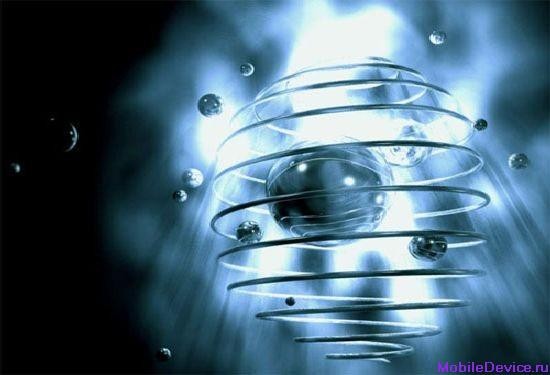 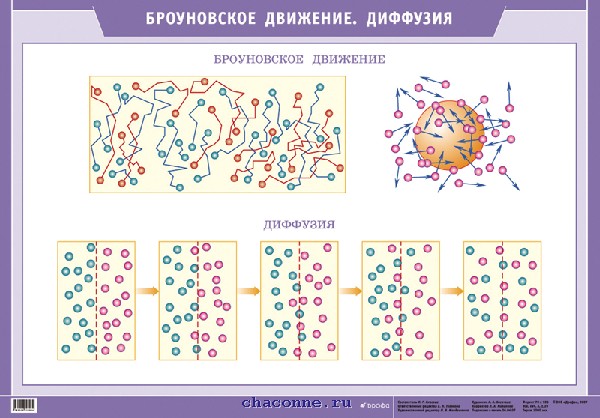 Произошла в неклассической науке и переоценка роли опыта и теоретического мышления в движении к новым результатам. 

        Прежде всего, была зафиксирована и осознана парадоксальность новых решений с точки зрения "здравого смысла".

       Как реакция на кризис механистического естествознания и как оппозиция классическому  рационализму в конце XIX в. возникает направление, представленное В. Дильтеем,  Ф. Ницше, Г. Зиммелем, А. Бергсоном, О. Шпенглером и др., - "философия жизни".  

     Здесь жизнь понимается как первичная реальность, целостный органический процесс,  для познания которой неприемлемы методы научного познания, а возможны лишь  внерациональные способы - интуиция, понимание, вживание  и др.

      Обобщая вышеизложенное стоит сказать, что неклассическая наука (первая половина XX в.), исходный пункт которой связан с разработкой релятивистской и квантовой теории, отвергает объективизм классической науки, отбрасывает представление реальности как чего-то не зависящего от средств ее познания, субъективного фактора.

     Она осмысливает связи между знаниями объекта и характером средств и операций деятельности субъекта, в качестве условий объективно-истинного описания и объяснения мира.
Постнеклассическая наука формируется в 70-х годах XX в. 

 	Этому способствуют революция в хранении и получении знаний (компьютеризация науки),  невозможность решить ряд научных задач без комплексного использования знаний различных научных дисциплин,  без учета места и роли человека в исследуемых системах.

	В это время развиваются генные технологии, основанные на методах молекулярной биологии и генетики, которые направлены на конструирование новых, ранее в природе не существовавших генов. 

	Работа в этом направлении привела к разработке методов анализа генов и геномов, а также их синтеза, т.е. конструирование новых генетически модифицированных организмов. 

 	Естествознание конца XX века характеризуется рядом специфических черт, которые позволяют говорить об уже начавшемся повороте к новому этапу его развития. 

	Этот этап был вызван не столько проблемами физики "переднего края" (микромир, космос), сколько острой необходимостью понять сложные экономические, социально-политические, общественные процессы, инициированные научно-техническим
В постнеклассической науке утверждается парадигма целостности, согласно которой мироздание, биосфера, ноосфера, общество, человек и т.д. представляют собой единую целостность. 

	И проявлением этой целостности является то, что человек находится не вне изучаемого объекта, а внутри него, он лишь часть, познающая целое. 

	Концепция открытой рациональности, развивающаяся в постнеклассической науке, выразилась,  в частности, в том, что европейская наука конца XX - начала XXI в.  стала ориентироваться и на восточное мышление.

  	Без этого, возможно, немыслима современная концепция природы.

	Становление постнеклассической науки не приводит к уничтожению методов и познавательных установок классического и неклассического исследования.

	Они будут продолжать использоваться в соответствующих им познавательных ситуациях, постнеклассическая наука лишь четче определит область их применения.
ЗАКЛЮЧЕНИЕ

	Итак, для постнеклассической науки характерна постоянная  включенность субъективной деятельности  в "тело знания". 

	Она учитывает соотнесенность характера получаемых знаний об объекте не только  с особенностью средств и операций деятельности познающего субъекта, но и с ее ценностно-целевыми структурами.

	Существенный признак постнеклассической науки - постоянная включенность субъективной деятельности в "тело знания".  

	Она учитывает соотнесенность характера получаемых знаний об объекте не только с особенностью средств и  операций деятельности познающего субъекта, но и с ее ценностно-целевыми структурами.
Спасибо за внимание!